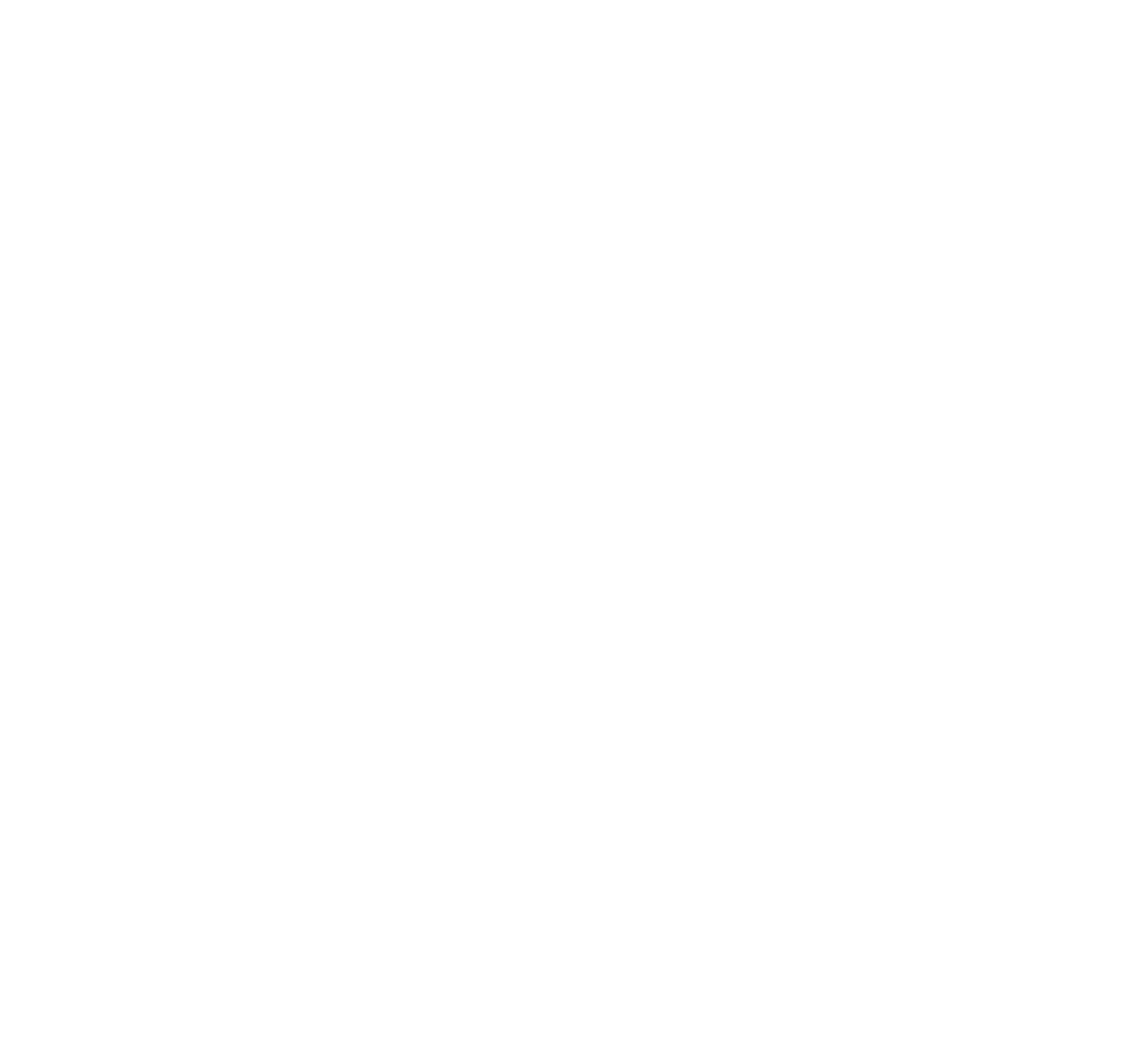 Proveeduría Institucional.
Cápsula Informativa Marzo.
 Nueva “Ley General de Contratación Pública” N°  9986 
del 27 de mayo 2021
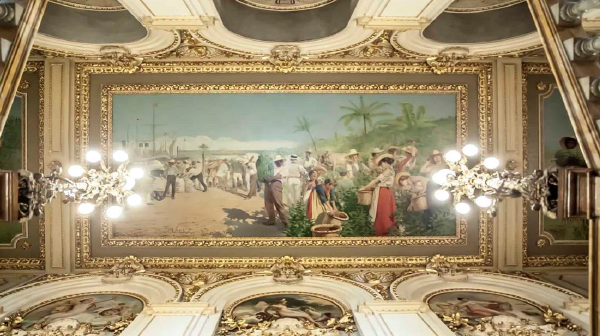 Art. 36-Umbrales para determinar el procedimiento de contratación. El procedimiento de contratación se determinará de acuerdo con los siguientes umbrales:
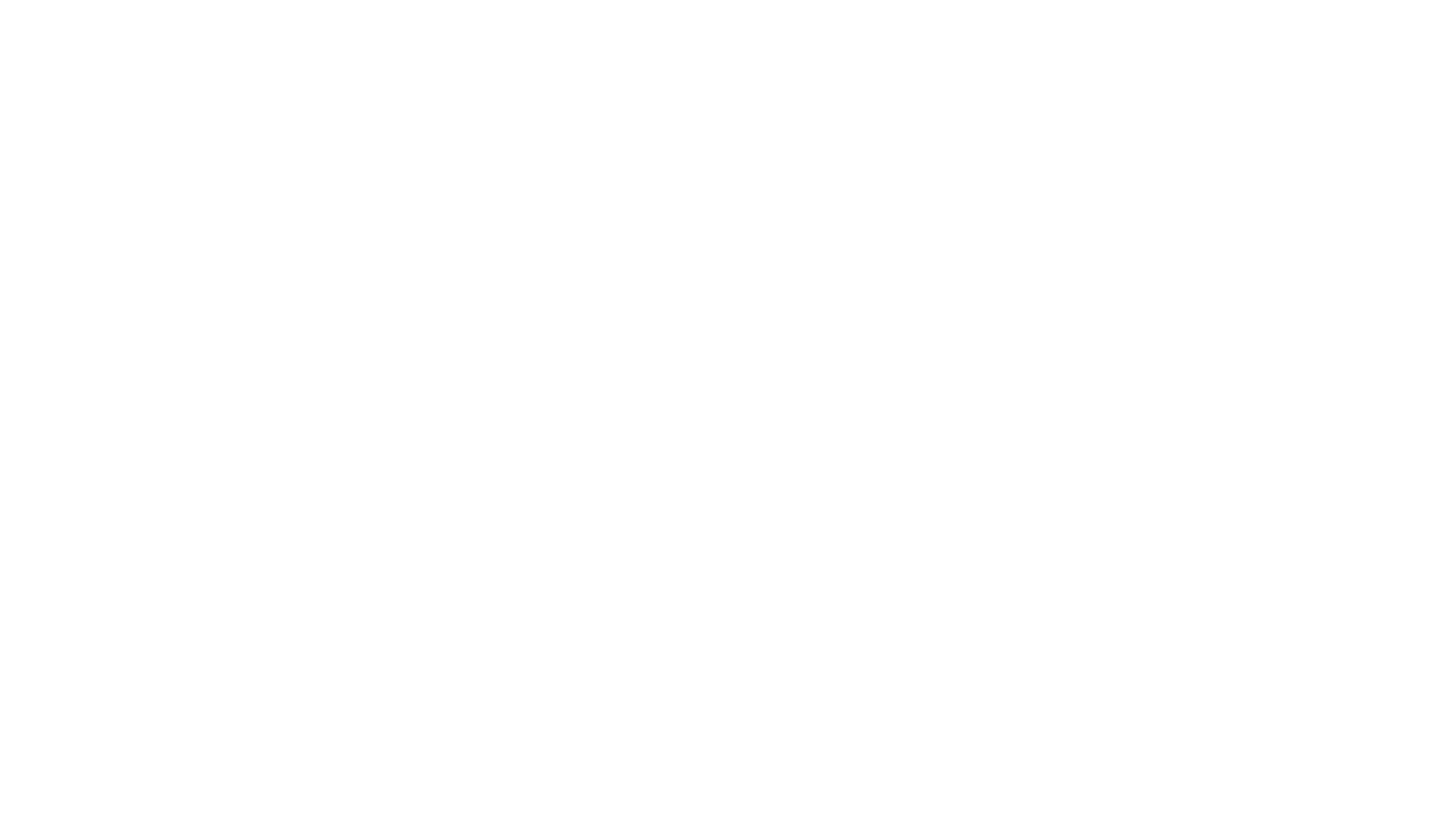 a)Régimen ordinario:
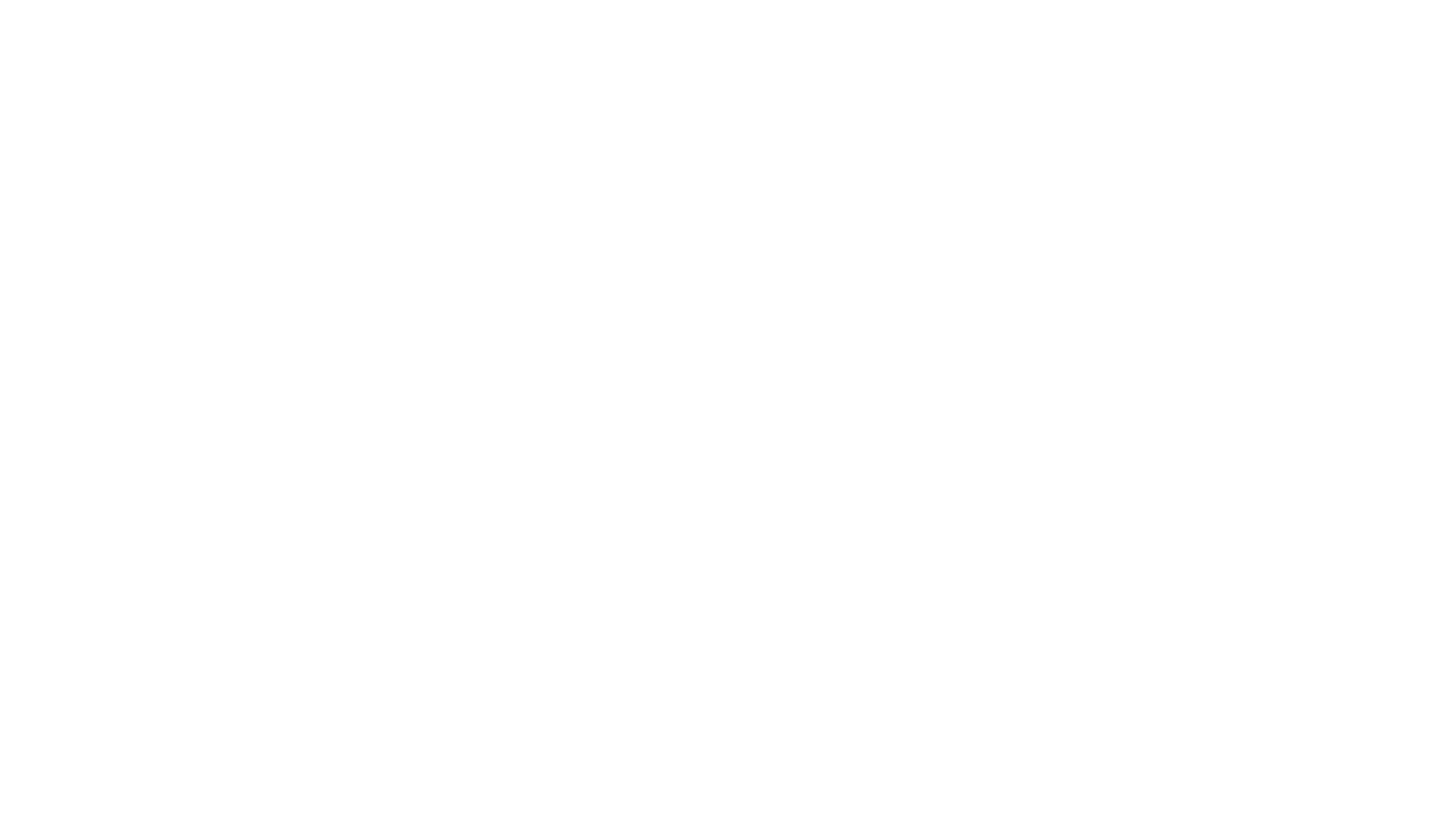 Art. 36-Umbrales para determinar el procedimiento de contratación. El procedimiento de contratación se determinará de acuerdo con los siguientes umbrales:
El monto de los umbrales será actualizado por la Contraloría General de la República, en la segunda quincena del mes de diciembre, utilizando el monto de las unidades de desarrollo establecido por el Banco Central de Costa Rica para el 15 de diciembre de cada año y regirán del 1 º de enero al 31 de diciembre del año siguiente a su publicación.